From the shelf into the world: Baron von Asch and the Göttingen University collections
Susanne Al-Eryani (SUB Göttingen)
CERL Seminar 2019
09.10.2019
Overview
Retrospection
Baron Georg Thomas von Asch (1729-1807)
The Asch Collection

Contextualisation: the ASCH project
The ASCH model 
The Asch documents

Virtual reconstruction of the Asch Collection
The online portal of the Göttingen University collections
ASCH model: proof of concept
CERL Annual Seminar
09.10.2019
1. Retrospection: Baron von Asch and the history of    the Asch Collection
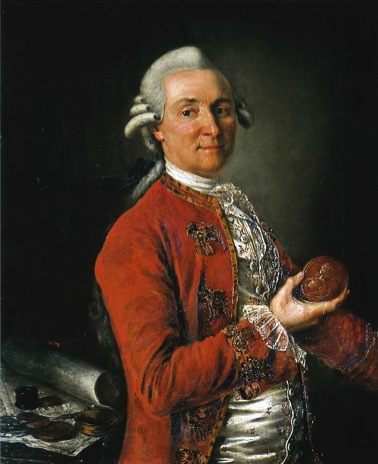 Göttingen University Library
(1747)
Baron Georg Thomas von Asch
(1729-1807)
CERL Annual Seminar
09.10.2019
Provenance of Asch Items
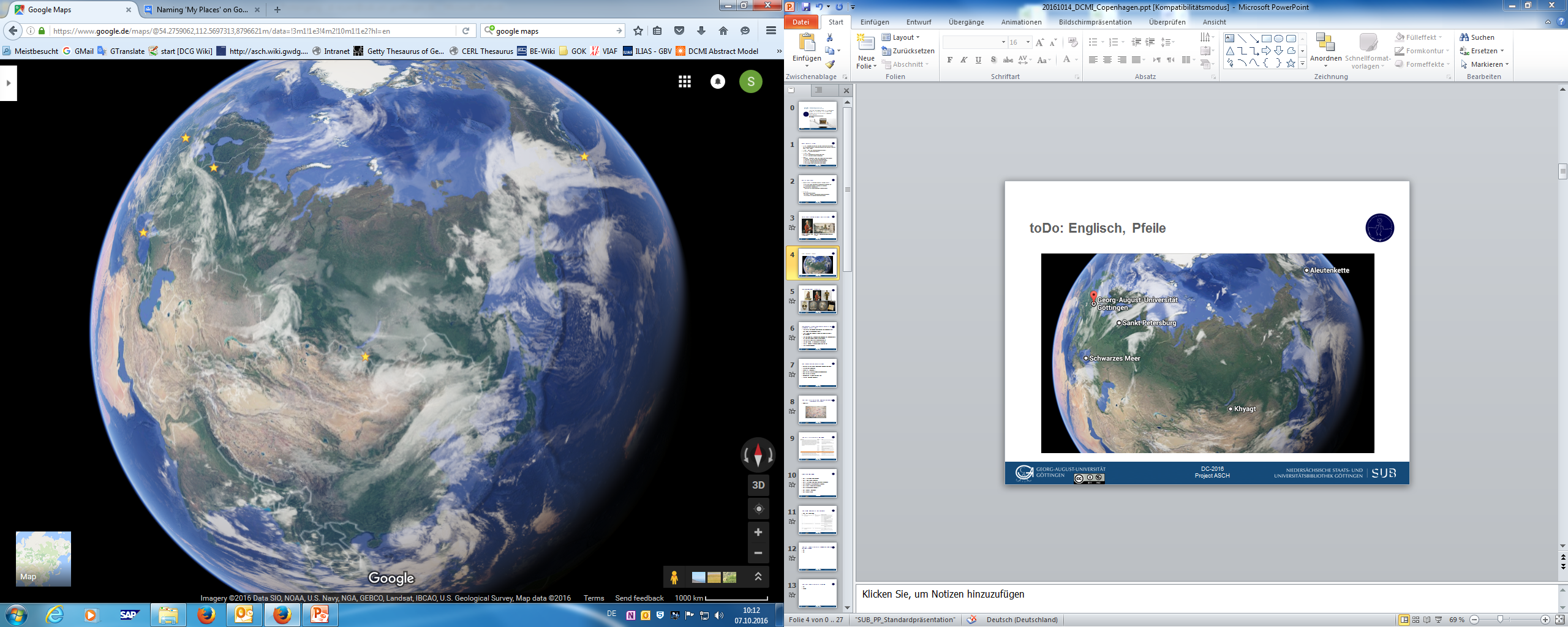 GÖTTINGEN
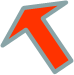 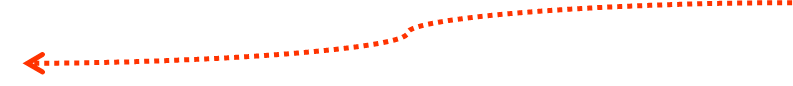 Aleutian Range
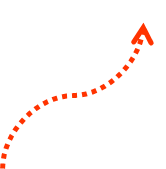 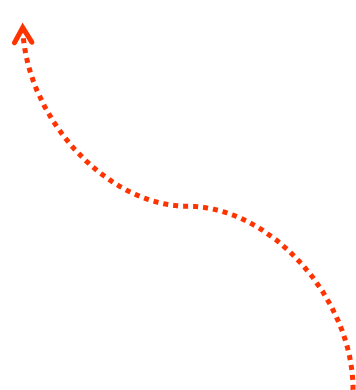 Saint Petersburg
Black Sea
Kyakhta
CERL Annual Seminar
09.10.2019
The Asch Collection
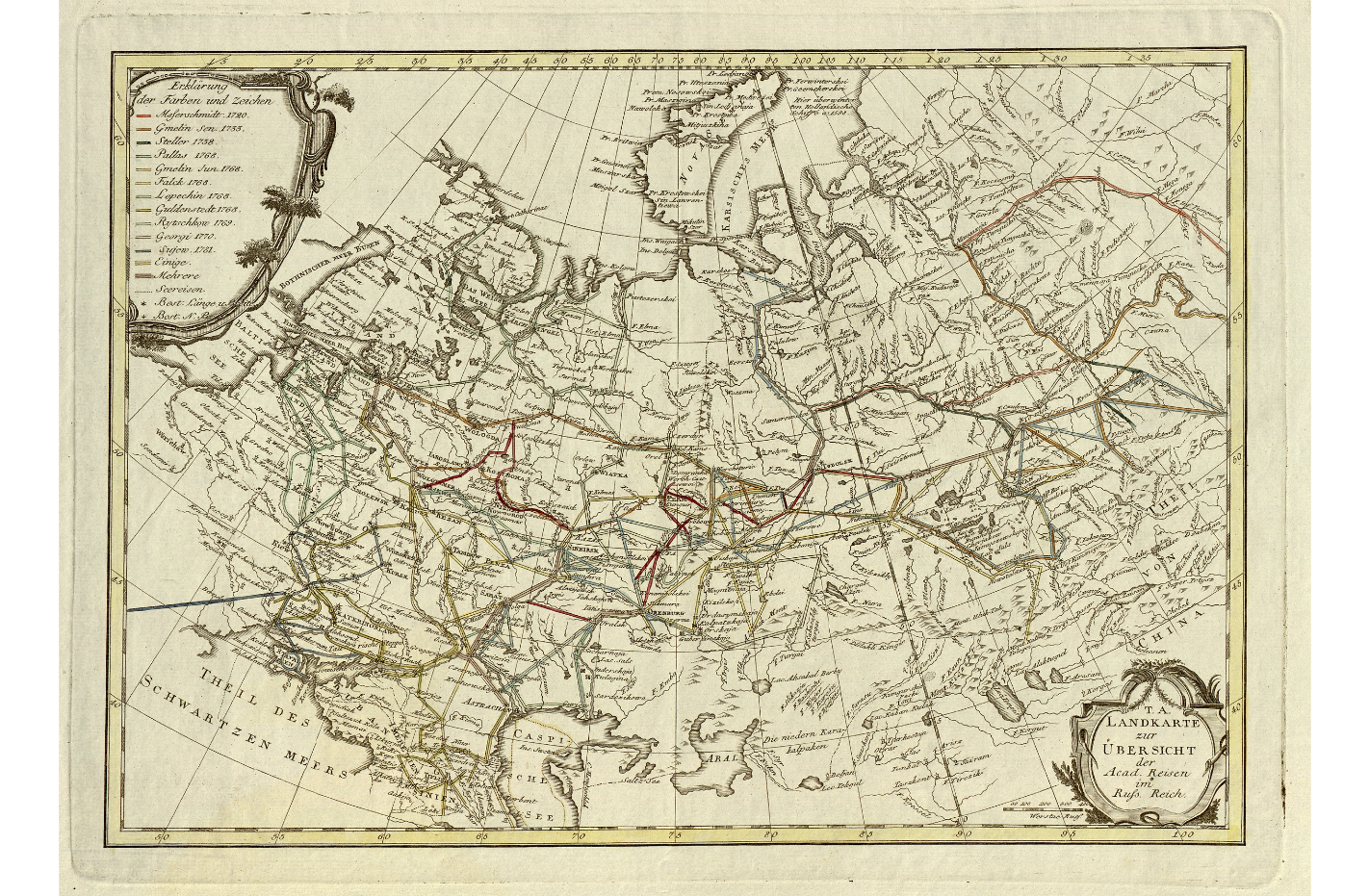 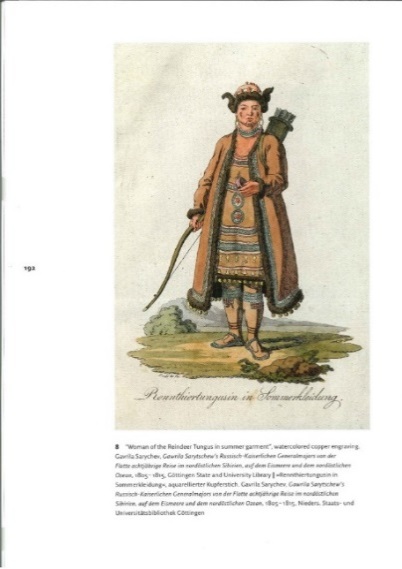 The Asch Collection
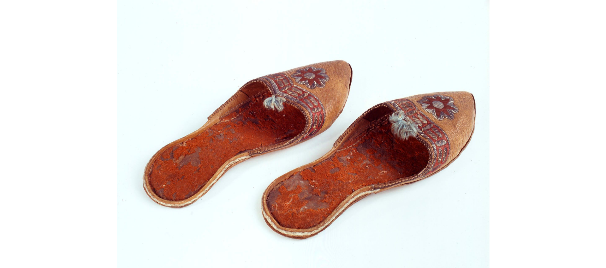 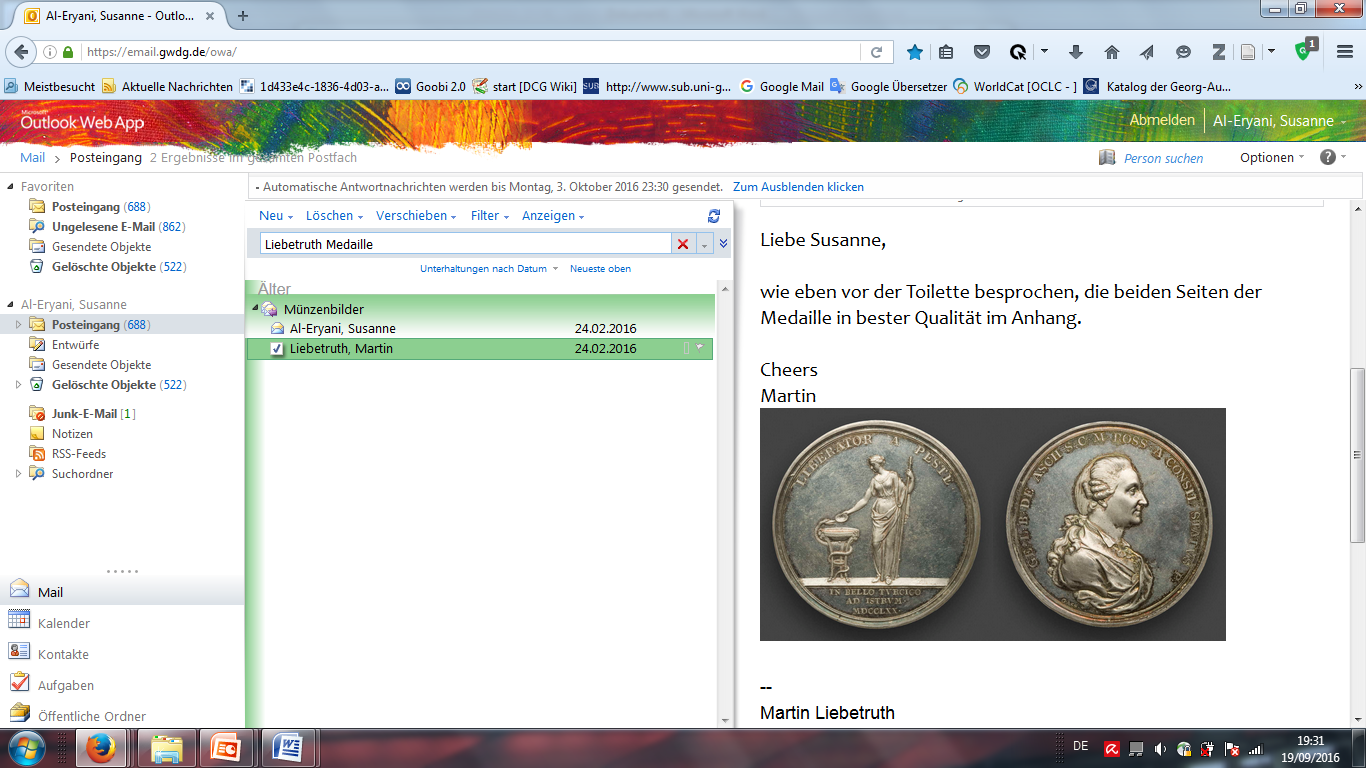 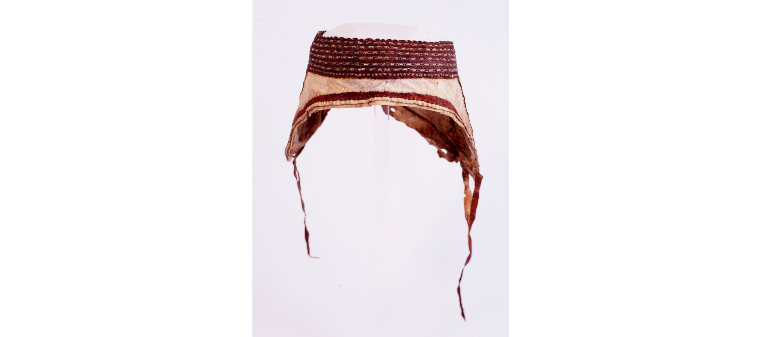 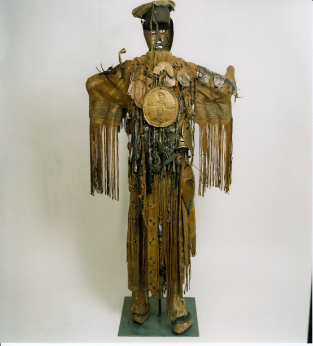 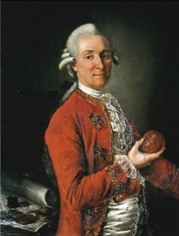 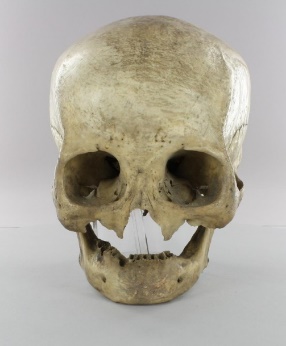 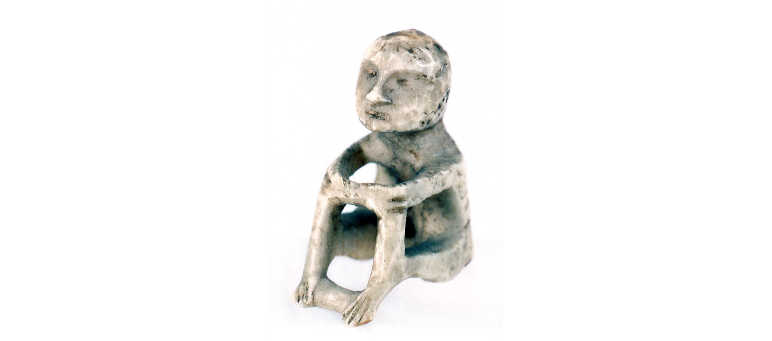 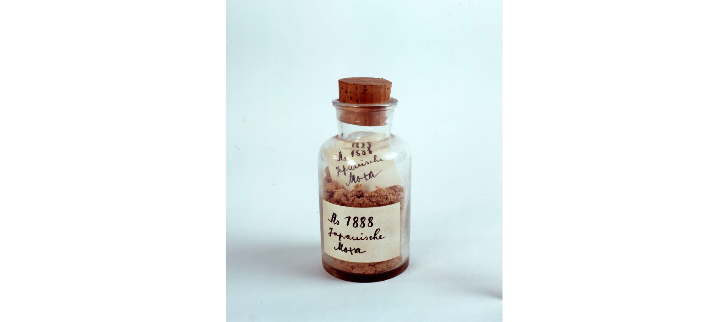 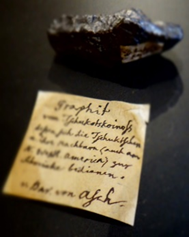 CERL Annual Seminar
09.10.2019
Asch holdings in collections of the Göttingen University
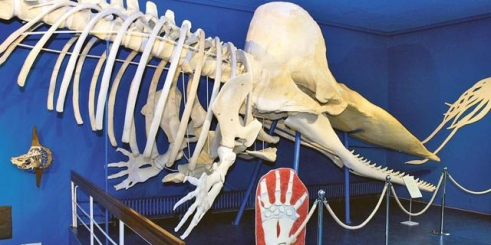 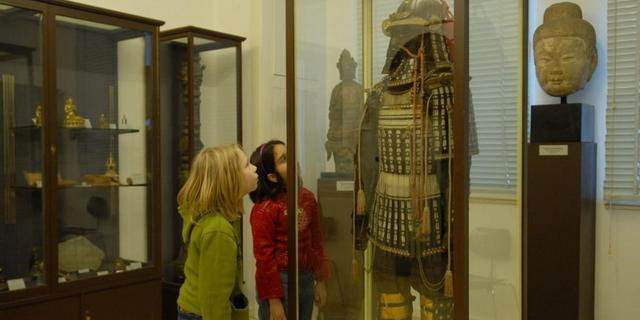 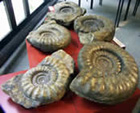 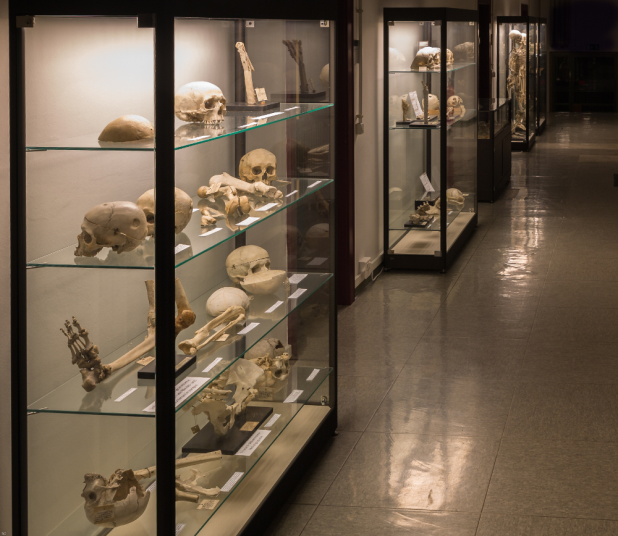 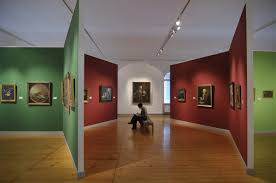 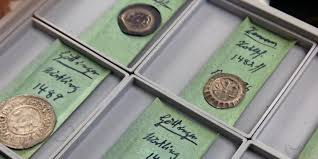 CERL Annual Seminar
09.10.2019
2. Contextualisation: the ASCH project
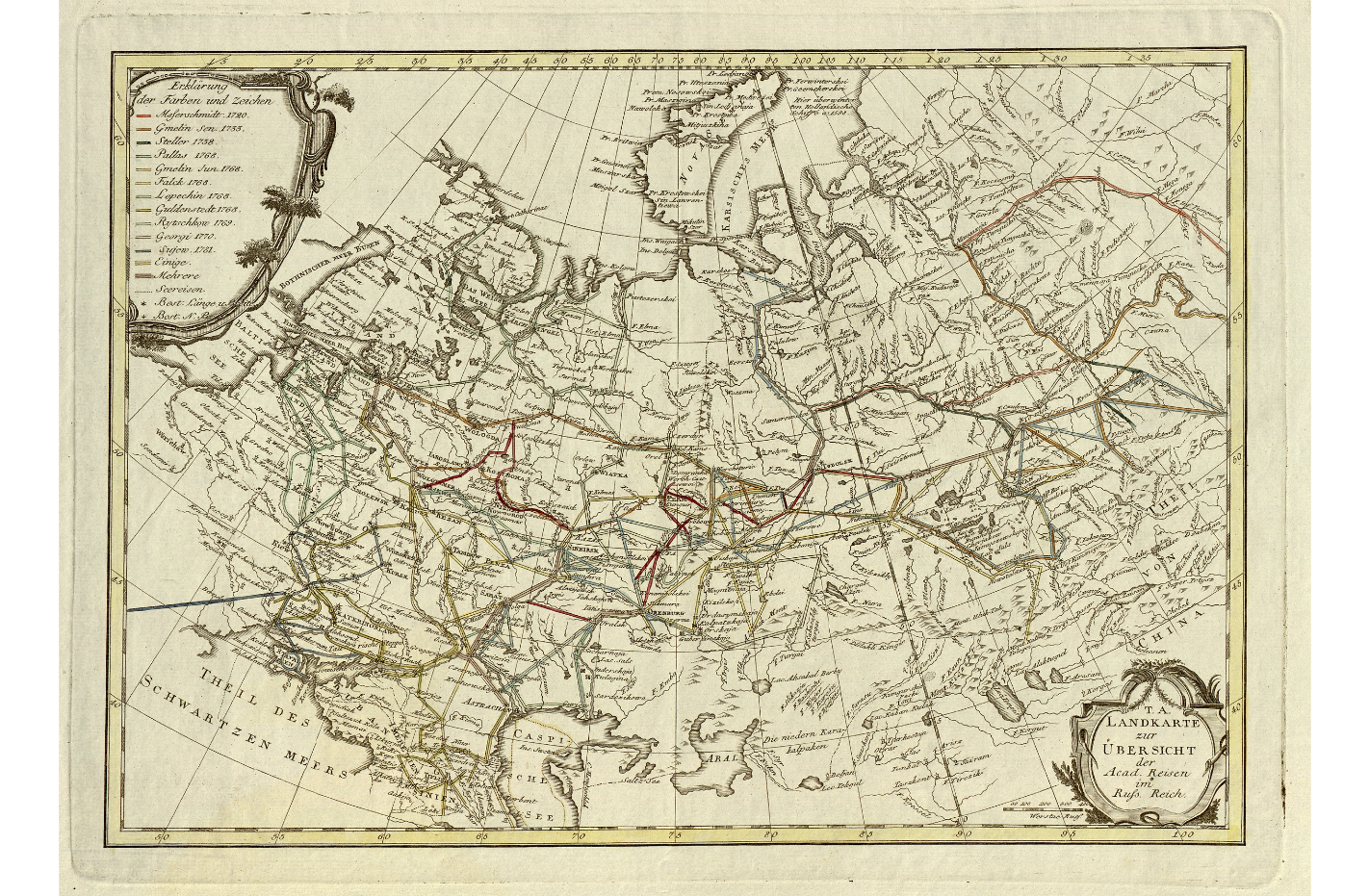 Items
Digital Representations
Events
Persons
Corporate Bodies
Collections
Time
Places
Names / Appellations
Concepts
Statements
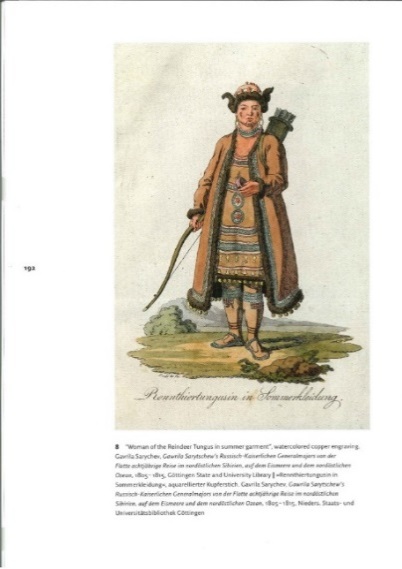 The Asch Collection
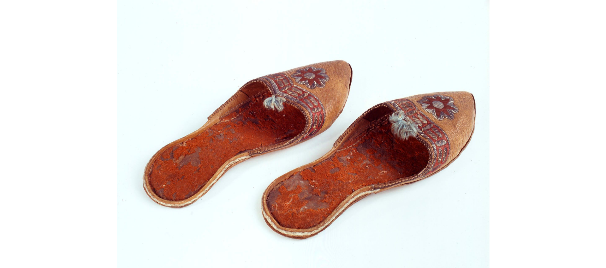 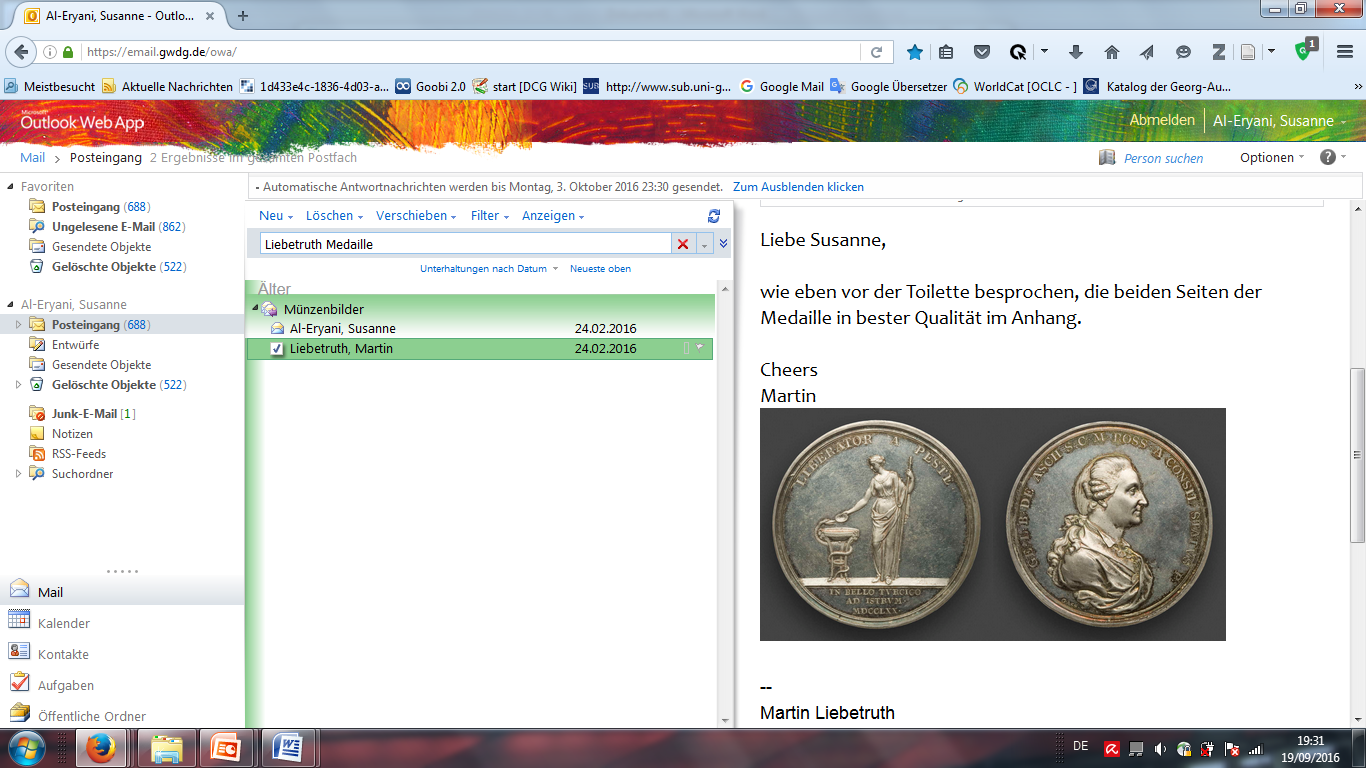 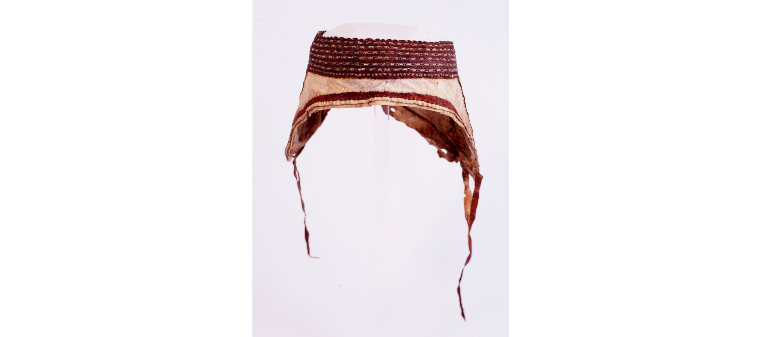 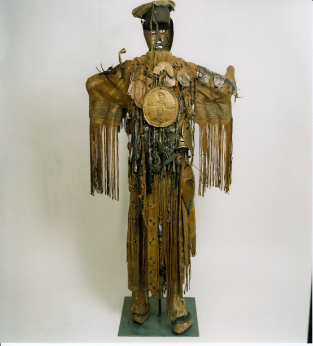 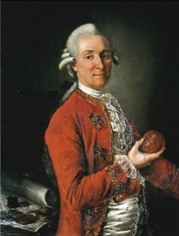 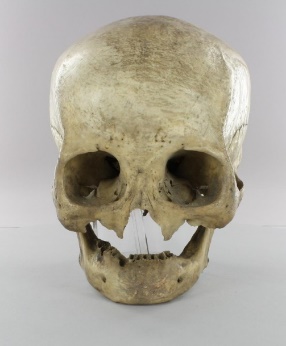 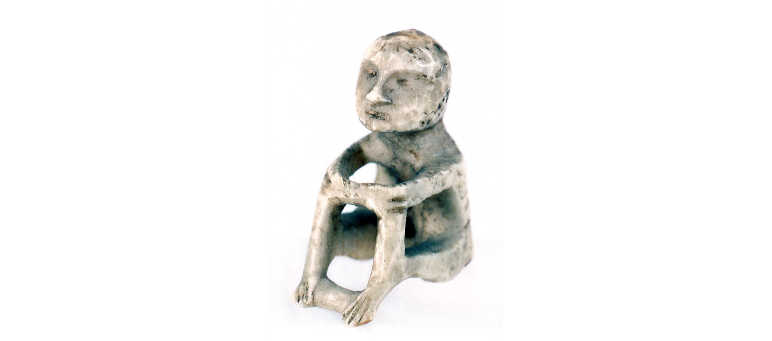 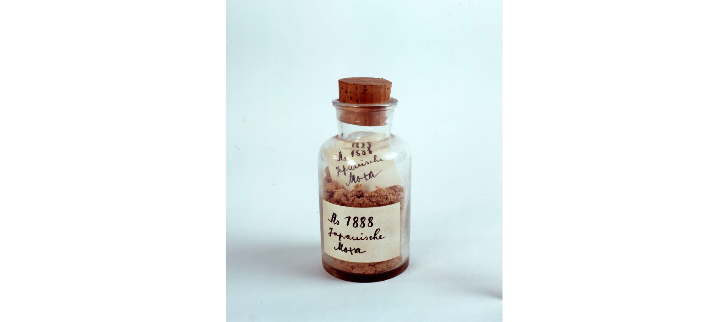 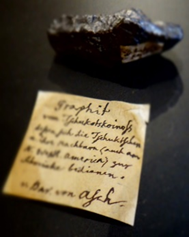 CERL Annual Seminar
09.10.2019
ASCH model: description of Item and Organism
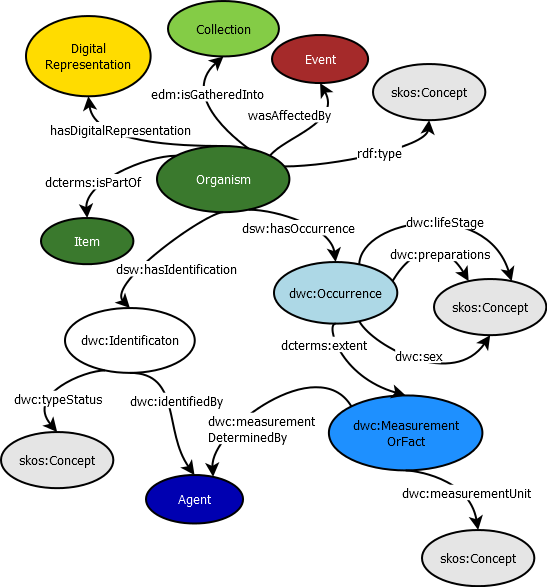 CERL Annual Seminar
09.10.2019
ASCH model: description of Event
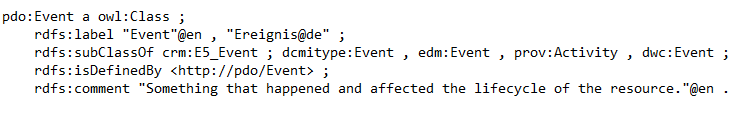 CERL Annual Seminar
09.10.2019
ASCH model: interlinking of models
model describing provenance (Event)
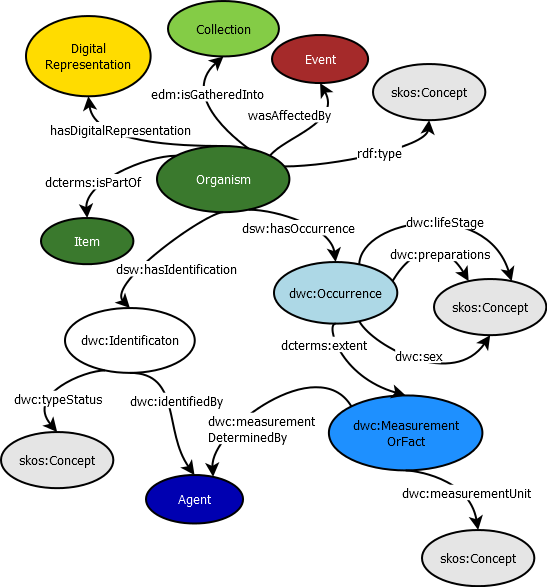 model describing Organism
CERL Annual Seminar
09.10.2019
ASCH model: interlinking of models
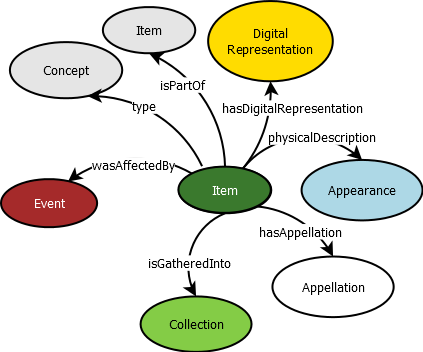 model describing provenance (Event)
model describing Item
CERL Annual Seminar
09.10.2019
Relation between Event and evidence
Text Encoding Initiative (TEI)
CERL Annual Seminar
09.10.2019
Asch documents
Handwritten documents
Written by Baron v. Asch (in Latin and Cyrillic script)
letters to Christian Gottlob Heyne (1729-1812), director of the Göttingen University Library
lists of  items dispatched  to Göttingen University
notices on items found in letters or on wrapping paper
labeling of items
Written by others
letters mentioning the sendings of Baron v. Asch
notices on items 
labeling of /on items
inventory books
Publications (e.g. Göttingische Gelehrte Anzeigen)
CERL Annual Seminar
09.10.2019
Evidence considered in the ASCH context
Handwritten documents from Baron Georg Thomas von Asch (SUB Göttingen)
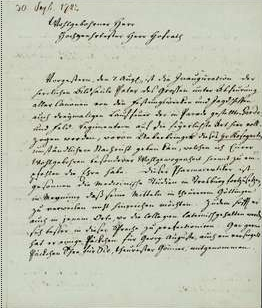 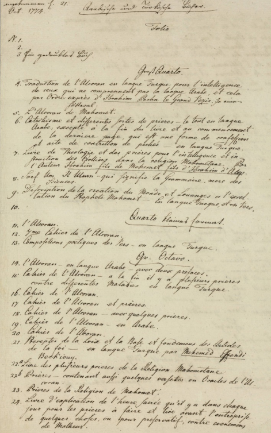 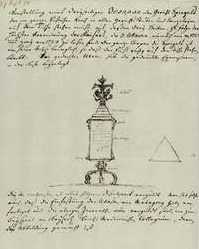 148 lists
item descriptions
126 letters
CERL Annual Seminar
09.10.2019
The Pharmacopoea Rossica: mentioned in a letter and a list
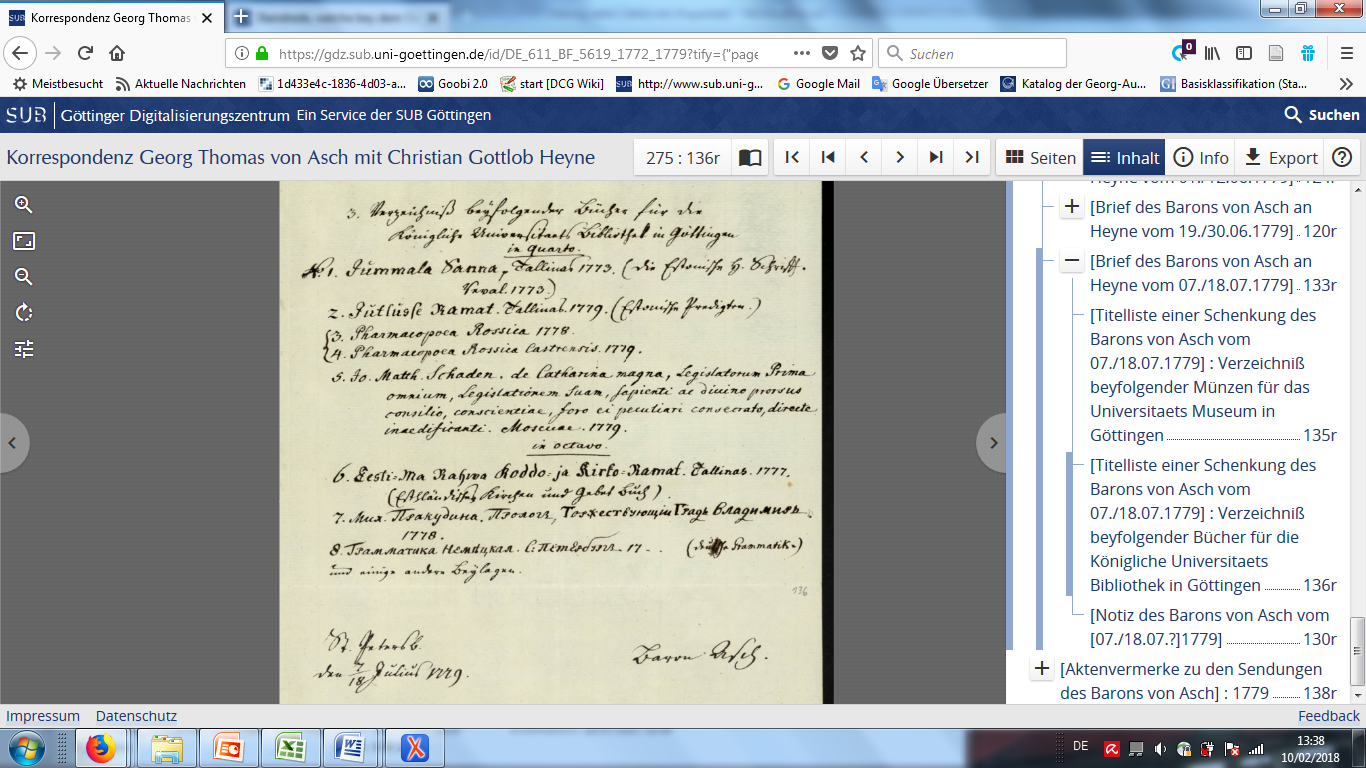 Cod. Ms. Asch 1:1 (1772/79) bl 68vZ
Cod. Ms. Asch 1:1 (1772/79) bl 136r
CERL Annual Seminar
09.10.2019
TEI: registers of entities
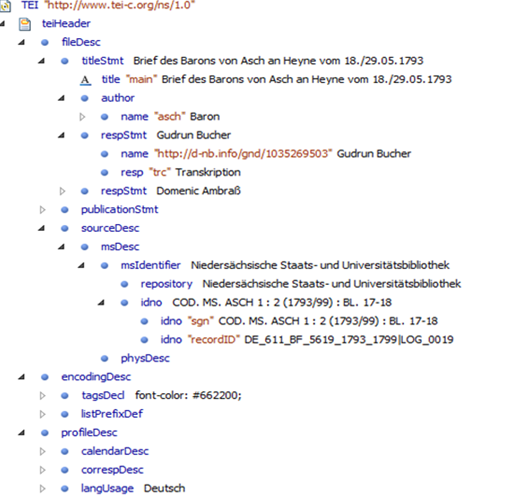 CERL Annual Seminar
09.10.2019
TEI: registers of entities
CERL Annual Seminar
09.10.2019
Encoding of the entity (thing) Pharmacopoea Rossica
CERL Annual Seminar
09.10.2019
Pharmacopoea Rossica in the OPAC of the SUB Göttingen
CERL Annual Seminar
09.10.2019
Pharmacopoea Rossica in the register of things
CERL Annual Seminar
09.10.2019
ASCH model: Statement
CERL Annual Seminar
09.10.2019
ASCH model: test
CERL Annual Seminar
09.10.2019
ASCH Item Database
CERL Annual Seminar
09.10.2019
ASCH Provenance Database
CERL Annual Seminar
09.10.2019
ASCH Statement Database
CERL Annual Seminar
09.10.2019
3. Virtual reconstruction of the Asch Collection
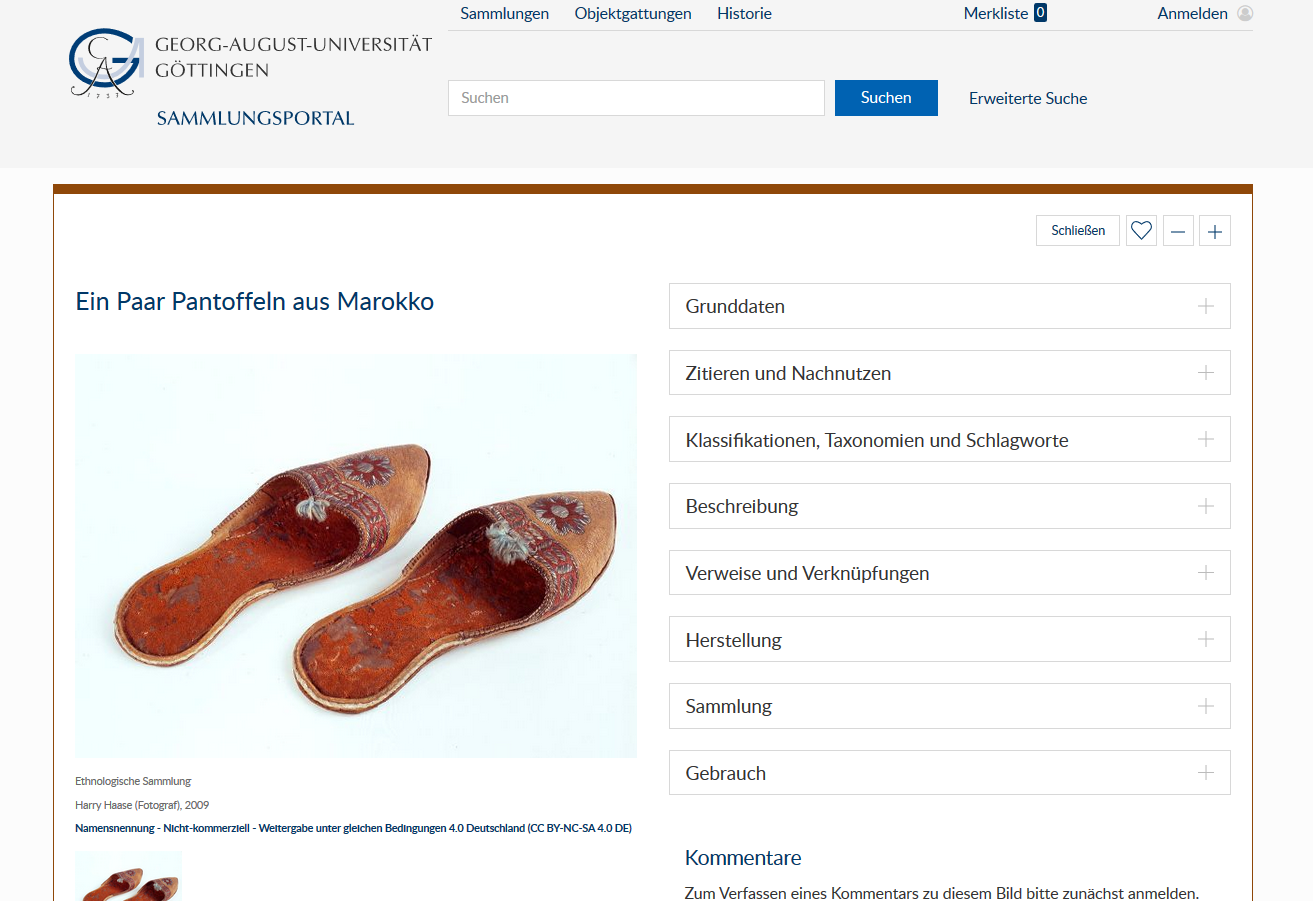 The collections of the Göttingen University and the Sammlungsportal
CERL Annual Seminar
09.10.2019
Opening the virtual shelves to the world
Blank Node
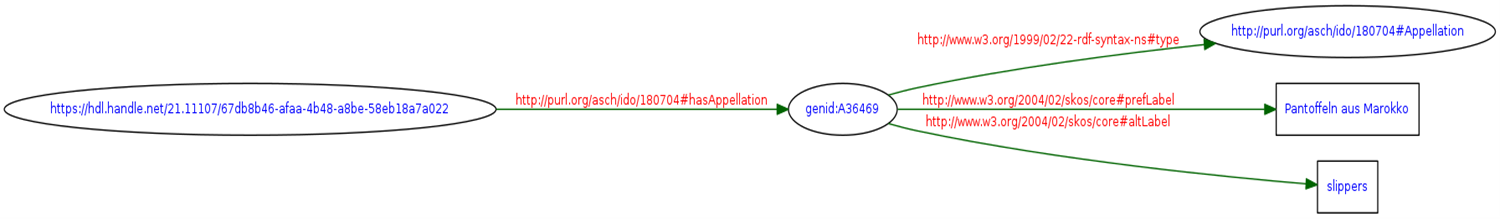 Objekt
URI oder Literal
Prädikat
URI
Subjekt
URI
source: https://opus4.kobv.de/opus4-th-wildau/files/1203/MA_Niemann_Knowledge_Graph_2019.pdf
LIDO
RDF
CERL Annual Seminar
09.10.2019
Mapping example
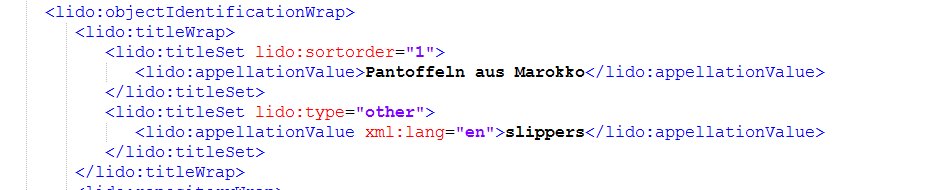 LIDO-XML
XSLT
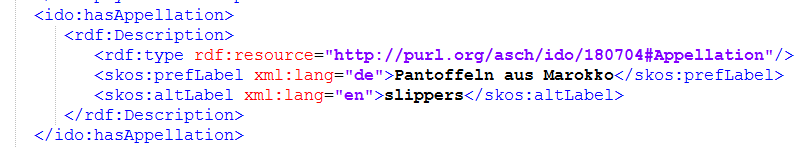 RDF/XML
RIOT
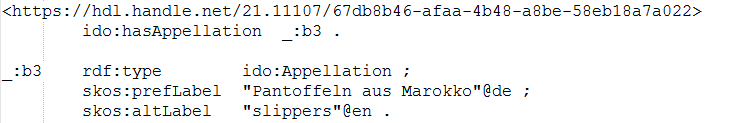 Turtle
CERL Annual Seminar
09.10.2019
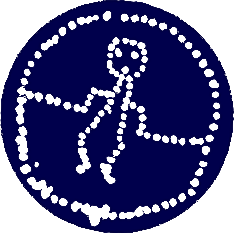 CERL Annual Seminar
09.10.2019
Thank you!
http://asch.wiki.gwdg.de/index.php/Main_Page
https://opus4.kobv.de/opus4-th-wildau/files/1203/MA_Niemann_Knowledge_Graph_2019.pdf